НЕЙРОРАЗВИВАЮЩАЯ ТЕРАПИЯ В РАННЕЙ ПОМОЩИ ДЕТЯМ
Основатели нейроразвивающей                      терапии
Физиотерапевт Берта Бобат 
предложила новый  подход в 
лечении  больных  ДЦП  детей, 
а её муж  Карел Бобат  - 
нейрофизиолог обосновал  его  
теоретически.
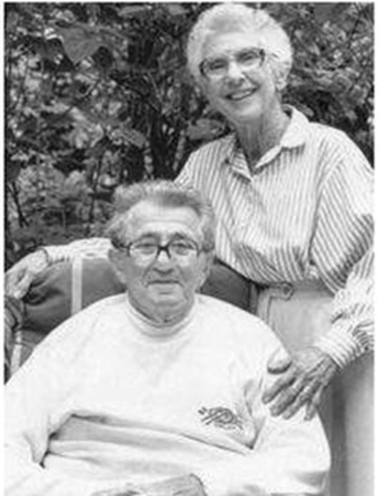 История становления НРТ включает несколько этапов: 
1900–1940-е годы — формирование парадигмы реабилитации-эрготерапии. 
1940-е годы — философия Берты Бобат ложится в основу концепции Бобат: «Максимизировать функции, минимизировать нарушения, предотвращать инвалидность и повышать общее качество жизни». 
1950-е годы — механистическая парадигма: продвижение медицинской модели и «коррекция» тела с помощью упражнений. Упор на специализацию, Берта и Карел Бобаты открывают частную практику. 
1960-е годы — «Концепция Бобат» переименовывается в «Нейроразвивающую терапию». Изменения отражают последние изменения в неврологии, основная философия остаётся прежней. 
1980-е годы — формирование новой парадигмы. Обновления связаны с подходом, ориентированном на пациента, основные принципы концепции Бобат не меняются. 
НРТ эффективна в педиатрии, во взрослой популяции она применяется для восстановления после черепно-мозговой травмы и инсульта.
Основа Бобат-терапии – взаимодействие тела и психики, то есть лечится не рука или нога отдельно, а человек в целом, преобразовывая через движение высший центр – головной мозг
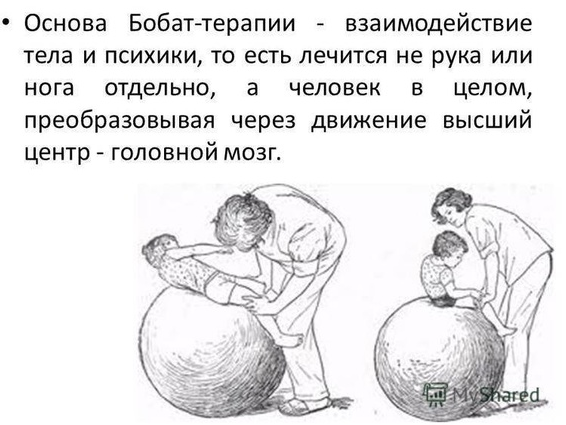 Нет определенных неврологических критериев, по которым с ребенком может начинать работать бобат-терапевт. Применять методику можно как в случае минимальных мозговых дисфункций, так и при тяжелых органических патологиях. В идеале начинать работу с такими детками необходимо еще в отделении патологии новорожденных
В основе нейроразвивающей терапии заложено «лечение» через активные и пассивные движения при условии полноценного участия ребенка и его окружения в развивающем процессе для достижения конкретных терапевтических результатов.  Данная методика сочетается с другими методами реабилитации, легка к применению в домашних условиях, не требует покупки оборудования (за исключением фитбола и гимнастического коврика).
Процесс лечения при помощи бобат-терапии начинается с первых мгновений занятий ребенка со специалистом в кабинете специалиста и продолжается родителями в домашних условиях. На занятиях должен присутствовать один из родителей маленького пациента, (обычно это мама) который должен обучиться элементам нейроразвивающей терапии и перенести их потом домой. Далее эти элементы необходимо постоянно применять в процессе роста и развития малыша. Часто для родителей именно это и является самым сложным моментом, так как это противоречит их понятиям о реабилитации как о временном лечебном влиянии, как например, курс массажа или физиотерапии.
Родители являются главными в процессе социализации и реабилитации ребенка. Именно они должны привносить в жизнь ребенка изменения, которые будут содействовать его развитию. И в данном контексте, Бобат-терапия – это не курс лечения, это образ жизни, который нужно принять и изменить не только жизнь ребенка, но и своё представление об укладе жизни и реабилитации ребенка. Бобат-терапевт работает не только с больным ребенком, а со всей семьей в целом – учит как «обходить» нарушения поведения у ребенка, решает и психологические проблемы родителей, корректирует и вводит новые элементы терапии по мере того, как ребенок развивается, приобретает новые и закрепляет уже полученные навыки, дает оценку результатам работы.
Нейрофизиологическая основа Бобат-терапии
Нейропластичность – это физические изменения в головном мозге, реализуемые как через нейрогенез (развитие новых нейронов), так и через способность нейронов изменять свою структуру и отношения друг с другом в зависимости от опыта и в соответствии с требованиями окружающей среды (Cozolino и Sprokay, 2006).
Когда головной мозг поврежден, развиваются нерациональные модели движений и позы. Так происходит потому, что мозг создает новые нейронные пути, чтобы хоть как-то компенсировать отсутствие взаимодействия с поврежденной областью. Это явление может препятствовать функциональной активности в повседневной жизни.
          В концепции Бобат используются собственные возможности мозга по созданию новых нейронных связей через повторяющиеся движения. Так формируются адаптивные модели движений и поз, которые повышают производительность труда.
          НРТ очень эффективна в педиатрии. Во взрослой популяции она применяется для восстановления после черепно-мозговой травмы и инсульта – в процессе лечения в головном мозге появляются новые синапсы, что позволяет полностью восстанавливать или улучшать движения, нарушенные вследствие ишемии или повреждения.
Концепция Нейроразвивающей терапии включает в себя индивидуальный, субъектный, компетентностный и экологический подходы одновременно. Другими словами, учитываются индивидуальные двигательные возможности и ограничения ребенка, его интересы, поддержка его стремления к самостоятельности; программа реализуется в натуральной среде, при вовлечении родителей.
В НРТ ключевыми звеньями являются наиболее важные для ребенка виды деятельности, ситуации повседневной жизни, в которых он стремится быть наиболее активным. Роль взрослого заключается в создании соответствующей стимулирующей среды, содействии принятию исходной комфортной и доступной для ребенка позы, оказании необходимой и достаточной ориентирующей, эмоциональной и физической поддержки, для достижения ребенком своих целей.
В процессе реализации НРТ используются техники позиционирования, формирования подвижности, усиления контакта с поверхностью, противодействия.
Позиционирование
Позиционирование – один из основных методов в поддержке совершенствования удержания равновесия и подвижности у детей с атипичным двигательным развитием. Сущность метода заключается в помощи ребенку в принятии оптимальной исходной позы для какой-либо мотивированной активности.
Исходная поза должна обеспечивать ребенку достаточные возможности, как для удержания равновесия, так и для совершения целенаправленных действий. Основная задача специалиста и родителей заключается в совместном поиске и испытании максимального количества различных исходных поз ребенка. При этом по необходимости, применяется различное оборудование для позиционирования, промышленного или самостоятельного изготовления.
В ряде случаев, вместо такого оборудования, необходимую физическую поддержку осуществляет родитель. Выполнение действий за ребенка исключается . Для детей с параличами рекомендуется составление расписания пребывания ребенка в различных, доступных для него, исходных позах в течение всего дня.
Варианты позиционирования
а) Ребенок лежит на спине на бедрах у родителя. При этом родитель сидит на полу или другой поверхности, плотно опираясь спиной о стену, другую опору, бедра приподняты и сдвинуты вместе. Ребенок оказывается в небольшой ямке образуемой ногами родителя. При этом руки ребенка сводятся к центру, спина округляется, ноги согнуты и разведены. Такое положение способствует снятию мышечной напряженности у ребенка со спастическими формами паралича. Также оно благоприятно для общения лицом к лицу с родителем и манипулирования предметом двумя руками.
б) Ребенок лежит на животе: голова поднята, на одной линии с телом, подбородок слегка опущен, локти на уровне или слегка впереди плеч. В этом положении ребенок учится держать голову вертикально, укрепляются мышцы плечевого пояса и рук. Попытки дотянуться за игрушкой одной рукой способствуют развитию переноса веса на одну сторону и балансировки, а также контроля над изолированными движениями рук. Дополнительные точки фиксации – таз. Взрослый может слегка надавить на таз ребенка, создавая, таким образом, лучшее прилегание тела к поверхности. У некоторых детей со спастическими формами паралича есть трудности удержания головы в положении лежа на животе. Для облегчения нахождения в этом положении используют дополнительную опору в виде плотного валика, высотой не больше длины плеча ребенка, который подкладывается под его грудь.
Пример. Мальчик Д. 1 год, со спастической тетраплегией мог самостоятельно ползать на животе по-пластунски, не сидел самостоятельно, неуверенно держал голову. Ребенка подкладывали валик под грудь и предлагали игры по принципу действие - эффект: сбить рукой пирамиду из кубиков, построенную взрослым, игру с неваляшкой, в которой достигался значительный эффект от неточного движения руки ребенка. Ребенок очень радовался своим успехам, в тоже время он дольше удерживал голову в вертикальном положении.
в) Ребенок сидит на специальном кресле со столиком. Задачей специалистов и родителей является создание комфортной для ребенка позы сидя, в которой он не будет тратить энергию она поддержание равновесия, а сможет сконцентрироваться на интересующей его деятельности. Поэтому здесь важно подобрать специальное оборудование, например, специальное кресло со столиком. Правильно подобранное оборудование для сидения создает ребенку иметь большую площадь опоры, бедра и колени должны быть согнуты под углом 90 градусов, а стопы должны полностью стоять на опоре. Плечи опущены, а руки выведены вперед. Стол должен находиться на уровне согнутого под прямым углом локтя ребенка, то есть локти, ребенка должны лежать на столешнице, а плечи при этом должны быть опущены.
г) Ребенок стоит с порой. Перед ребенком на поверхности выкладываются игрушки. Ребенок может опираться какой-либо частью тела на мебель, стену, другие устойчивые поверхности, стоя на ногах. При этом свободной рукой или обеими руками, он действует с предметами. 
С более подробной информацией по позиционированию можно ознакомиться в переведенных на русский язык книгах :
1. Финни Н. Р. Ребенок с церебральным параличом: помощь, уход, развитие// М.: «Теревинф», 2005
2. Р. Хольц Помощь детям с церебральным параличом//М.: Теревинф, 2007
Формирование подвижности
Методические приемы формирования подвижности заключаются в аккуратном физическом воздействии на «ключевые точки» тела в момент, когда ребенок пытается изменить позу или начать движение, но испытывает затруднения. Наиболее используемые «ключевые точки» - поверхность тела в области плечевых, тазобедренных суставов или боковых частей таза, реже - поверхности головы в области мозговой части черепа, областей вблизи локтевого, коленного, лучезапястного и голеностопного суставов.
Обычно используется слабое надавливание на тело в направлении интенции ребенка, иногда – на 2 точки одновременно и кратковременно. Эти воздействия обычно применяются только в момент начала движения и прекращаются при усилении собственной двигательной активности ребенка до уровня, достаточного для успешного изменения позы или совершения действия.
Пример. Девочка Р., 2 года, с парезом нижней части тела вследствие мелкокистозной формы перивентрикулярной лейкомаляции, научилась подниматься на четвереньки из положения лежа и обратно ложиться, но не могла научиться ползать или брать игрушки в положении на четвереньках. Когда она в очередной раз поднялась в эту позу во время игрового сеанса, специалист заинтересовал её игрушкой, расположенной спереди и немного сбоку от неё. Девочка стала пытаться поднять руку к игрушке, но не могла перенести центр тяжести в другую сторону и начала расстраиваться. Когда специалист немножко надавил в области плечевого сустава в сторону центра тела со стороны игрушки, девочка перенесла опору на противоположную руку и освободившейся рукой свободно дотянулась до игрушки. В течение нескольких минут девочка играла с игрушкой, опираясь то на обе руки, то на одну.
Усиление контакта с поверхностью
У многих детей с центральными параличами отмечаются признаки недостаточного ощущения своего тела, что обусловлено повреждением центральных сенсорных проводящих путей. Нарушение сенсорной обратной связи затрудняет использование частей тела для надежной опоры. Даже при достаточно высокой силе в различных группах мышц, у таких детей могут не формироваться спонтанно защитные реакции, им сложно осваивать позы на четвереньках, сидя, стоя на коленях, стоя.
Усиление давления через опорные точки тела на поверхность способствует активации глубоких рецепторов кожи и запуску цепных реакций, выпрямляющих тело, более адекватному использованию частей тела для опоры. 
Для усиления контакта тела с поверхностью используют: 
воздействие руками на тело ребенка (краткосрочное прижатие опорных частей тела к поверхности, путем давления через ключевые точки); 
утяжелители промышленного производства (для закрепления на различных частях тела), самодельные приспособления (например, мешочки с песком).
Пример. Мальчик Д., 2 года 3 месяца, родившийся на 29 неделе гестации, перенесший двухстороннее повреждение белого вещества с очагами поражения в теменных отелах больших полушарий головного мозга, научился вставать с опорой уже полгода назад, но никак не мог перейти к стоянию без опоры. Применение давления через ноги ребенка на пол, путем захвата двумя руками над тазобедренными суставами, позволило ребенку оторвать руки от опоры и начать ими исследовать игрушку. Через несколько минут, специалист начал потихоньку ослаблять давление, а затем и совсем убрал руки от ребенка. При этом, ребёнок ещё около минуты смог продолжать игру стоя без опоры. Родителям были даны рекомендации делать так какое-то время и приобрести утяжелители для надевания на нижние части голеней. Через 2 месяца малыш начал самостоятельно ходить.
Противодействие
Для многих детей с сильной задержкой двигательного развития на фоне мышечной гипотонии, выраженной центральной двигательной недостаточностью с мышечной слабостью и проблемами удержания равновесия инициация и реализация исполнительных действия является серьезной проблемой. Неожиданным и эффективным способом начала прогресса в этом направлении может оказаться вовлечение ребенка в силовую игру, заключающуюся в толкании партерами друг друга при непосредственном телесном контакте или через крупный мягкий модуль, набивной мяч или что-то в этом роде. Такая ситуация создает для ребенка дополнительную «активную» физическую опору, только не внизу, а сбоку, вызывает, в большинстве случаев, мощное аффективное и двигательное вовлечение его в игровую активность, содействует проявлению выпрямляющих и балансировочных реакций тела.
Пример. Мальчик Ж., 1 год 10 месяцев, родился глубоко недоношенным, перенес тяжелую генерализованную инфекцию с менингоэнцефалитом, осложненным множественными мелкоочаговыми субкортикальными некрозами. Во время первичной консультации мальчик находился на бедрах у матери, мама держала его руками за грудную клетку под мышками. Спина у ребенка была согнута, голова немного пущена, руки – сведены к туловищу, пальцы немного зажаты в кулаки. Никакой двигательной активности не проявлял. Мама жаловалась на то, что, несмотря на многочисленные сеансы массажа, ребенок оставался пассивным, слабым и, в тоже время, - немного скованным. Он был настолько худым, что взрослые опасались его усаживать и вообще как-то физически на него воздействовать. Когда специалист стал медленно приближать к мальчику большой, тяжелый набивной мяч тот несколько растерялся. Затем, мяч коснулся ребенка и продолжал очень медленно надвигаться на него. Ж. попытался немного толкнуть мяч от себя – и специалист внезапно отодвинул его от ребенка, что вызвало бурную радость малыша. Вскоре Ж. уже увлеченно играл, отталкивая с нарастающей силой мяч, при этом его спина заметно выпрямилась, голову он держал почти вертикально. Этот эпизод сильно впечатлил маму и сопровождающего её с сыном дедушку. И с этого взрослые с энтузиазмом начали стимулировать двигательное развитие мальчика.
Методы развития точной моторики
До того, как ребенок станет самостоятельным и сможет выполнять каждодневные дела, он должен научиться использовать свои руки. Многие дети с тяжелыми двигательными нарушениями часто используют свои руки для поддержания равновесия, опоры и в меньшей степени для обследования, игры, выполнения точных действий. 
В основе развития управления точными действиями, выполняемыми руками, языком, губами, другими частями тела лежит создание стабильной позы, в которой ребенку не приходится затрачивать серьезных усилий для сохранения равновесия. Это достигается путем грамотного позиционирования, если необходимо – с использованием хорошо подобранного реабилитационного оборудования.
Собственно точные движения формируются с использованием описанные выше общих методик «моделирование исполнительных действий», «поддержка спонтанного обучения действиям с объектами», «поэтапная передача ребенку ответственности в выполнении связанных последовательностей действий». 
Разнообразие формируемых точных движений рук определяется разнообразием и функциональным назначением используемых предметов. Поэтому, важно вовлекать ребенка в максимальное количество ситуаций повседневной жизни для развития и совершенствования соответствующих исследовательских и исполнительных действий, координированного использования обеих рук, других частей тела.
МЕТОДЫ РАЗВИТИЯ МЕЖЛИЧНОСТНОГО ВЗАИМОДЕЙСТВИЯ
Взаимодействие – основа развития и обучения детей в раннем детстве. Обширные исследования подтвердили тесную взаимосвязь между особенностями взаимодействия родителя и ребенка и результатами развития ребенка во многих областях. Основами для развития, по всей видимости, являются качество взаимодействия (вовлечение взрослого и ребенка в реципрокное, взаимно удовлетворяющее взаимодействие) и возможность адаптироваться к индивидуальным особенностям друг друга в течение времени.
S. Goldberg, описывая родительско-детское взаимодействие, вводит термин «Модель взаимной компетентности» (Mutual Competence Model). Взаимная компетентность характеризует родительско-детскую связь, благоприятную для развития ребенка и родителя следующим образом: любое взаимодействие, которое позволяет и ребенку, и родителю чувствовать себя в безопасности, ценным, успешным, наслаждаться друг другом и учиться вместе, является хорошим взаимодействием для развития ребенка и родителя.
Идея двустороннего влияния является неотъемлемой в концепции взаимодействия. Ниже представлена модель взаимодействия K. Barnard. С ее точки зрения, элементы родительско-детского взаимодействия помогает представить метафору танца. В первую очередь родитель и ребенок видятся как пара, действующая как нечто целое. Действия одного из партнеров ведут за собой действия другого. Во взаимодействии каждый участник отвечает и реагирует на партнера, приспосабливая свое поведение, чтобы согласовать или изменить поведение другого
Например, мать не демонстрирует беспокойство о сигналах недовольства ребенка, если ребенок не плачет или не выражает недовольство другими сигналами. 
В этой связи важным становится понятие циклов общения: действия одного из партнеров взаимодействия вызывают ответ другого партнера и затем, в свою очередь, ответ инициатора. Например, мать показывает ребенку мяч и спрашивает: «Ты хочешь играть в мяч?». Ребенок в ответ тянет руку к мячу. Мать закрывает цикл общения: «Хорошо, поиграем в мяч» и протягивает мяч ребенку.
Циклы общения являются характеристикой не каждого из партнеров, а общей характеристикой взаимодействия пары родитель-ребенок, в которой каждый принимает активное участие, где каждый из партнеров для успешного взаимодействия должен ориентироваться на ответы своего партнера
Для эффективного взаимодействия отмечают важность закрытия циклов общения (то есть третьего элемента на схеме).
Задачи развития взаимодействия ребенка с взрослым на раннем этапе развития можно определить как взаимная подстройка партнеров друг к другу. Можно выделить следующие аспекты взаимодействия, которые могут стать задачами работы специалиста в работе с парой родитель-ребенок на игровом сеансе. Стоит отметить, что в такой работе акцент можно сделать на изменении поведения взрослого во взаимодействии.
Изменение поведения взрослого во взаимодействии с ребенком
подстройка темпа взаимодействия родителя и специалиста к темпу ребенка; 
чувствительность к сигналам ребенка, различение разных сигналов (способность видеть, распознавать и отвечать на сигналы ребенка); 
соблюдение очередности реплик при взаимодействии (взрослый не перебивает ребенка, старается совершать свои реплики, когда ребенок внимателен к взрослому, выдерживает паузы во время очереди ребенка, чтобы ребенок имел возможность ответить); 
ответы на сигналы ребенка (в том числе на негативные сигналы, например, о прекращении активности или несогласии с чем-либо, дискомфорте и т.д.) 
создание ситуаций, способствующих развитию инициативы ребенка во взаимодействии, например, во время игровых рутин.
Для успешной совместной игры необходима общая тема игры. Тема игры – это то, что находится в фокусе данной игры, содержание игры. Важно, чтобы у взрослого и ребенка была одна и та же тема игры. Игра с одним и тем же предметом еще не говорит о том, что тема игры одна и та же. Например, ребенок интересуется кубиками, он крутит их в руках, а потом бросает на пол. Родитель тоже берет те же кубики и начинает строить из них башню и старается привлечь внимание к своим действиям. Но ребенок не обращает на это внимания или отказывается от совместной игры. В этом случае, у ребенка и родителя разные темы игры – ребенок в первую очередь интересуется свойствами кубиков (какие кубики на ощупь, например), а также эффектами от своих действий (бросание кубиков), тема родителя в игре – конструирование из кубиков. На первых этапах для создания успешного взаимодействия важно поддерживать тему ребенка.
Игровые рутины
Для детей младенческого и раннего возраста характерны игры с многократно повторяющимися действиями. Малыш 8-10 месяцев, стоя в манеже, выкидывает свои игрушки и смотрит, как они падают снова и снова. Ребенок в 14 месяцев много раз строит башню из кубиков и других предметов. В два года это может быть повторяющаяся последовательность сюжетных действий, например, кормит всех своих кукол. Циклическое повторение игровых действий в игре ребенка составляет основу техники "Игровые рутины".
Игровая рутина – это создание ситуация совместной игры с повторяющимися игровыми действиями ребенка и взрослого, действия которых происходят поочередно. 
три типа игровых рутин: 
Зеркальная рутина, при которой взрослый и ребенок по очереди совершают одинаковые или относящиеся к одной категории действия. Например, катание мяча от ребенка к взрослому и обратно. Игра в зеркало, когда один строит гримасы на лице, а другой ему подражает, или вокальная игра, где взрослый и ребенок произносят похожие звуки по очереди. 
Инструментальная рутина, при которой взрослый совершает недоступное ребенку действие, после чего ребенок стимулирует взрослого повторить свое действие снова. Например, взрослый выдувает мыльные пузыри, а ребенок их ловит и снова просит дуть мыльные пузыри взрослого. Взрослый качает ребенка на качелях или у себя на коленях, когда останавливается - ребенок просит о продолжении. 
Процедуральная рутина, при которой взрослый и ребенок по очереди совершают различающиеся действия, образующие связанную последовательность. Например, ребенок собирает в машину кубики и везет на стойку, а взрослый – это строительный кран, поднимает кубики и строит дом.
Во всех трех типах игровых рутин должны присутствовать поочередные действия ребенка и взрослого. Задача взрослого ограничить свои действия, четко выделив очередь, передавать инициативу ребенку и ждать действий от ребенка, когда настала его очередь. Научится читать сигналы ребенка о продолжении взаимодействия или иные сигналы и реагировать на них.
Многие исследователи взаимодействия родителей и детей с нарушениями развития пришли к выводу, что для развития самостоятельности и инициативности ребенка во взаимодействии с взрослыми, а также в самостоятельном исследовании среды и игре, взрослому важно избегать директивной позиции (использовать меньше команд, прерывания активности ребенка) и увеличивать такие аспекты взаимодействия в своем поведении как моделирование (демонстрация игр, действий с предметами), отзеркаливание (повторение за действиями, вокализациями, словами, жестами ребенка), поддержка темы игры ребенка, эмоциональное вовлечение и другие недирективные приемы .
Для привлечения внимания ребенка к себе можно использовать следующие действия: 
пересечение взгляда (замена игрушки, на которую смотрит ребенок, своим лицом, чтобы поймать взгляд ребенка); 
взрослый как динамическая игрушка (можно спрятать свое лицо (или игрушку в своих руках), появиться в другом месте, поиграть так несколько раз, управляя вниманием ребенка); 
использование яркой мимики и вокализаций для привлечения внимания; 
увеличения выраженности жестов (жесты руками с большой амплитудой и выразительностью); 
подстройка своего темпа действий под темп ребенка (как правило, взрослый действует несколько быстрее, чем ребенку необходимо); 
использование простой и понятной речи; 
повтор действий ребенка, его вокализаций, чтобы привлечь внимание к себе.
Пример 
Взрослый качает ребенка, произнося при этом ритмичную потешку. Когда потешка заканчивается, взрослый делает паузу (перестает качать ребенка и смотрит на него выжидающе). 
Ребенок смотрит на взрослого и вокализирует (или замирает, или кладет свою руку на руку взрослого, любой сигнал о продолжении). 
Взрослый спрашивает эмоционально: «Еще?!» 
Ребенок пытается повторить слово «Еще» 
Взрослый эмоционально говорит «Еще!» и снова качает ребенка. 
После того, как ребенок уверенно говорит «Еще» для продолжения рутины можно больше расширять высказывания, например «Катай еще», или «Таня, еще».
Пример
Взрослый и ребенок сидят напротив и катают друг другу мяч. Когда игровая рутина установилась, взрослый начинает расширять рутину. 
В свою очередь взрослый держит мяч в руках и ждет, пока ребенок не обратит на него внимание и не обратится к взрослому с требованием продолжения в любом доступном ребенку варианте (прерывание рутины во время своей очереди). 
Затем взрослый начинает медленно-медленно совершать движения с мячом по направлению к ребенку, привлекая и удерживая внимание ребенка на совместной игре. Через некоторое время значительно увеличивает темп своих действий (модификация темпов). 
В другой раз взрослый может добавить реплики, регулирующие очередь, такие как: 
Мячик Коле! 
Ане! 
Коле! 
озвучивая поначалу свою очередь и очередь ребенка.
Литература
1. Акредоло Л., Гудвин С., Абрамс Д. Как разговаривать с ребенком, когда он еще не умеет говорить. Мн.: ООО «Попурри», 2004.-192 с. 
2. Йохансон И. Словарь жестов. Пособие по обучению детей жестовой речи//СПб.,Санкт-Петербургский институт раннего вмешательства, 2001 
3. Финни Н. Р. Ребенок с церебральным параличом: помощь, уход, развитие// М.: «Теревинф», 2005 
4. Р. Хольц Помощь детям с церебральным параличом//М.: Теревинф, 2007